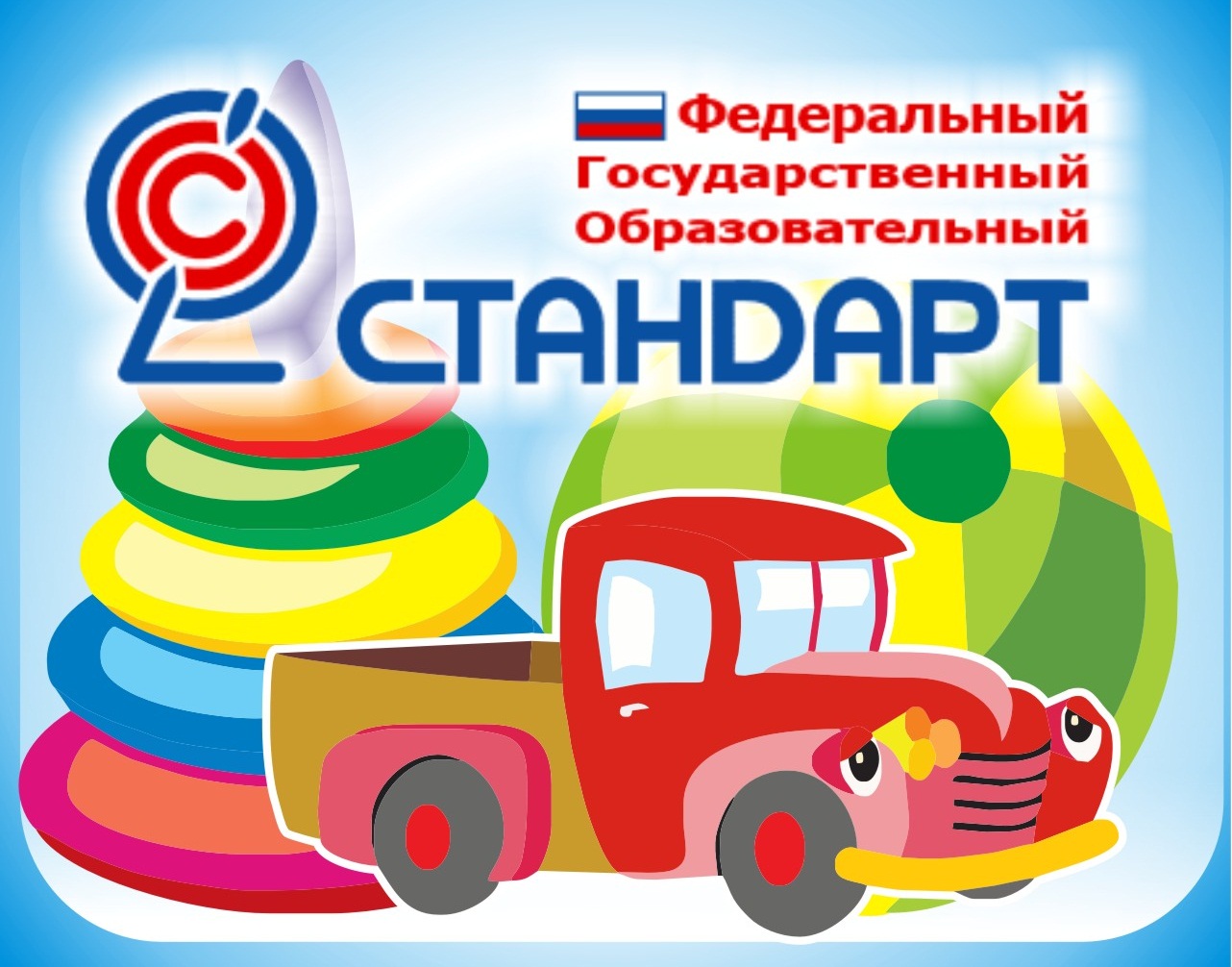 И СОВРЕМЕННЫЙ МИР
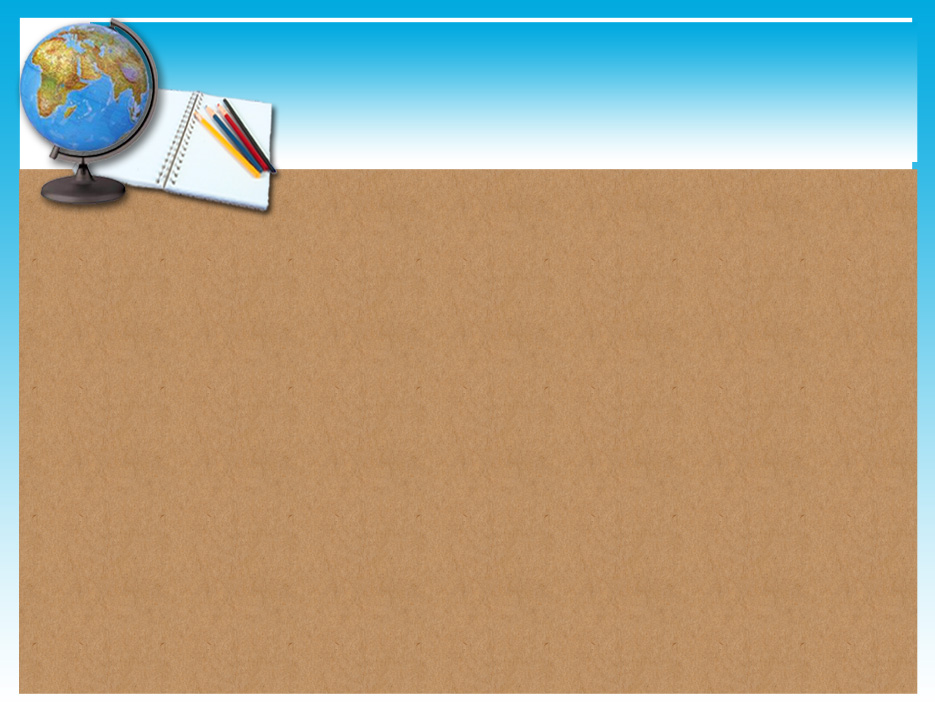 "Не дай Вам Бог жить во время перемен"- гласит 
Китайская мудрость. Современный мир меняется с 
невероятной скоростью. Но, может, стоит не согласиться 
с китайской мудростью? 

Трудное время - это время величайших возможностей! 
Важно увидеть эти перемены, войти в них, а это значит 
быть современным, быть со временем, "оказаться 
во времени". 
   В жизнь системы образования страны прочно вошел 
   Федеральный государственный образовательный 
   стандарт и неведомая ранее аббревиатура «ФГОС».
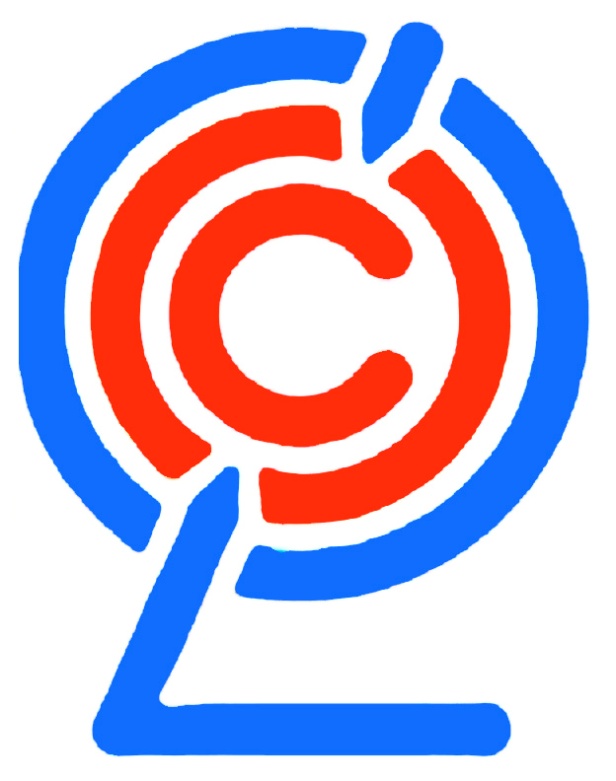 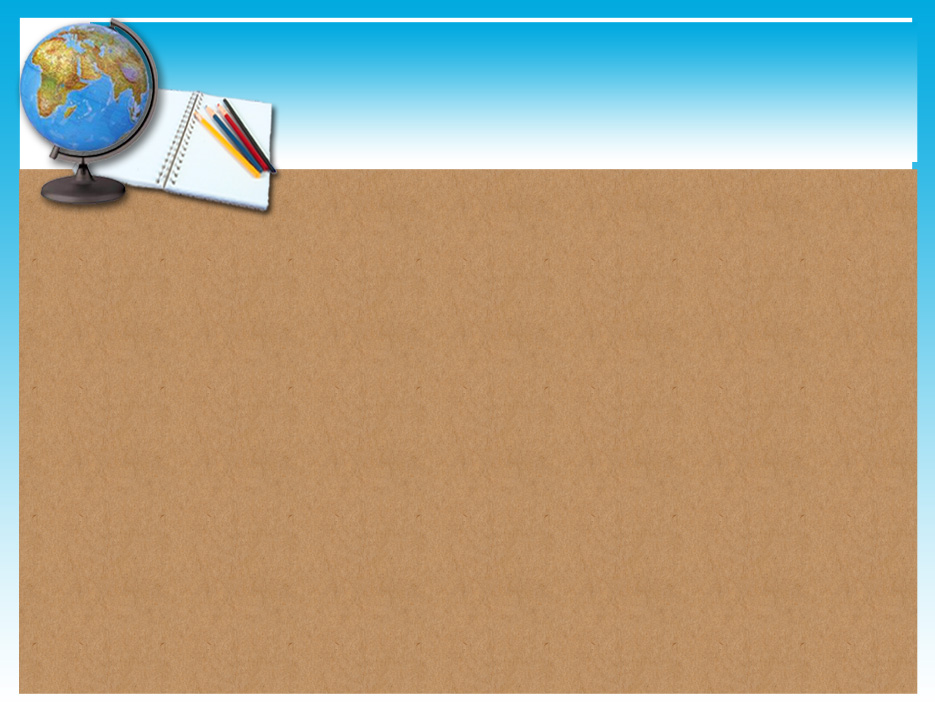 Современный мир требует от человека все больше и 
Больше разнообразных навыков, чтобы стать успешным. 
Наука и технологии уже сделали большой шаг вперед, 
и продолжают развиваться.

Именно этим развитием и обусловлена необходимость  
внедрения новых требований к организации 
образовательного процесса в России.
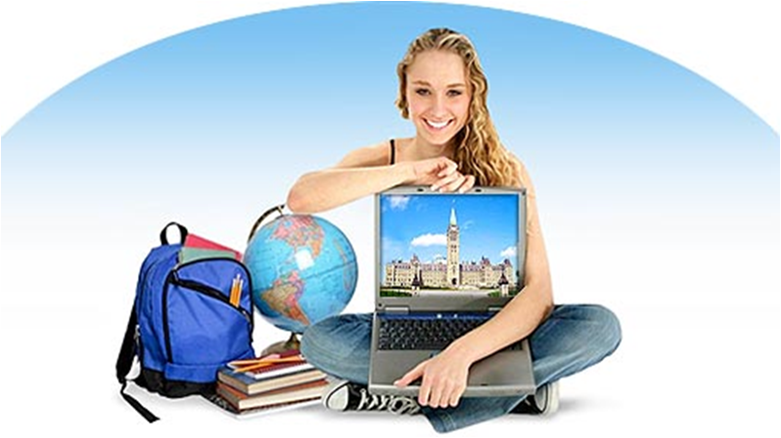 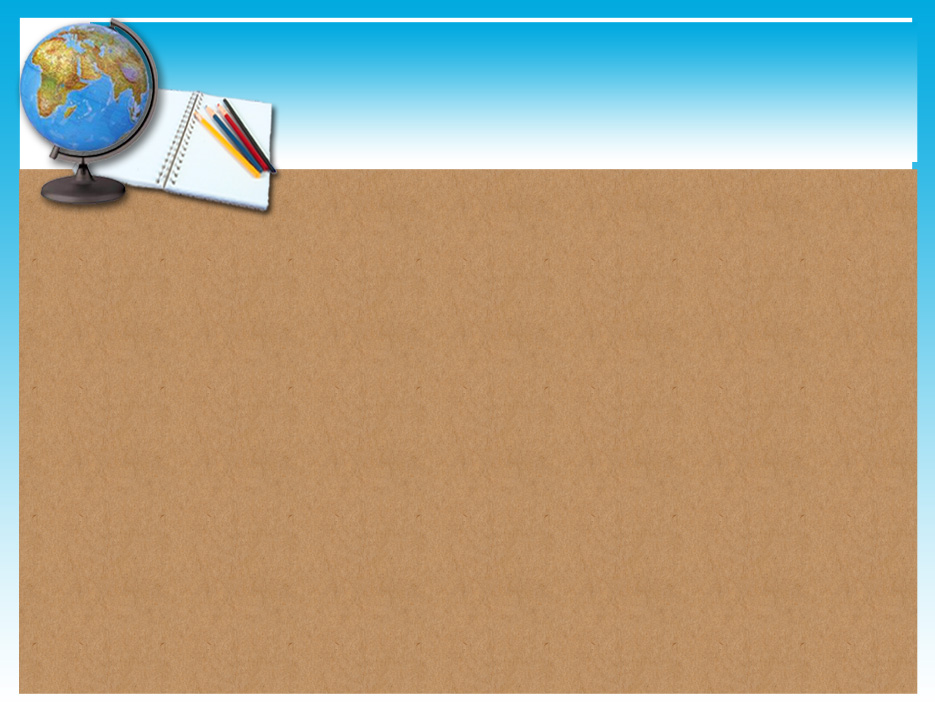 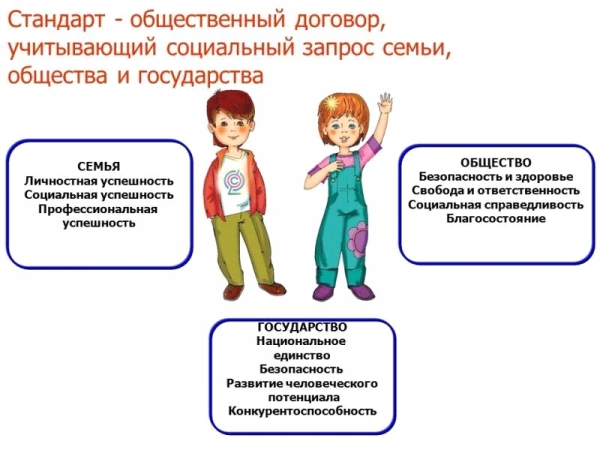 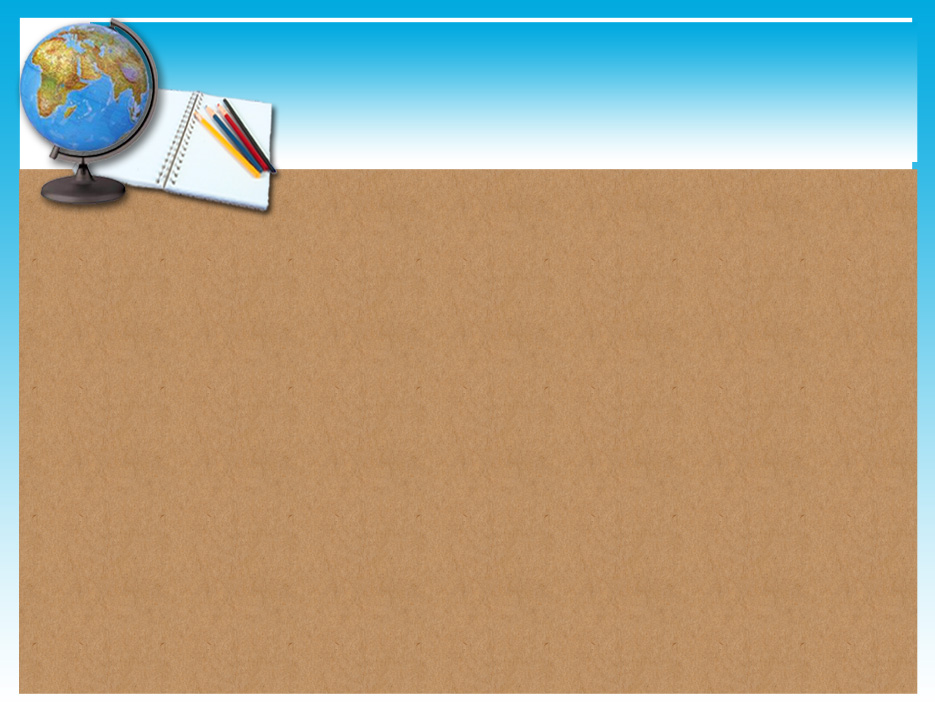 Как  известно, детство – это пора, когда закладываются 
основные предпосылки  для развития личности в 
дальнейшем. Навыки, полученные ребенком в детстве, 
формируют его способности для дальнейшего развития и 
определяют  успешность  и продуктивность для него 
образовательной деятельности.
ФГОС впервые делает акцент на 
самоценности детства для дальнейшего 
развития личности и определяет 
дошкольное образование как начальный 
период непрерывного образовательного 
процесса , обеспечивая единство 
образовательного пространства 
Российской Федерации.
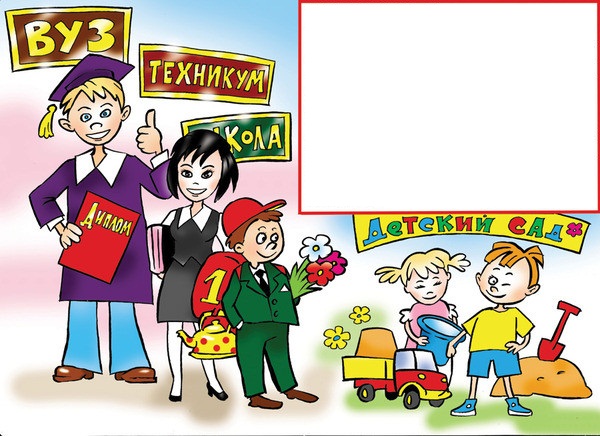 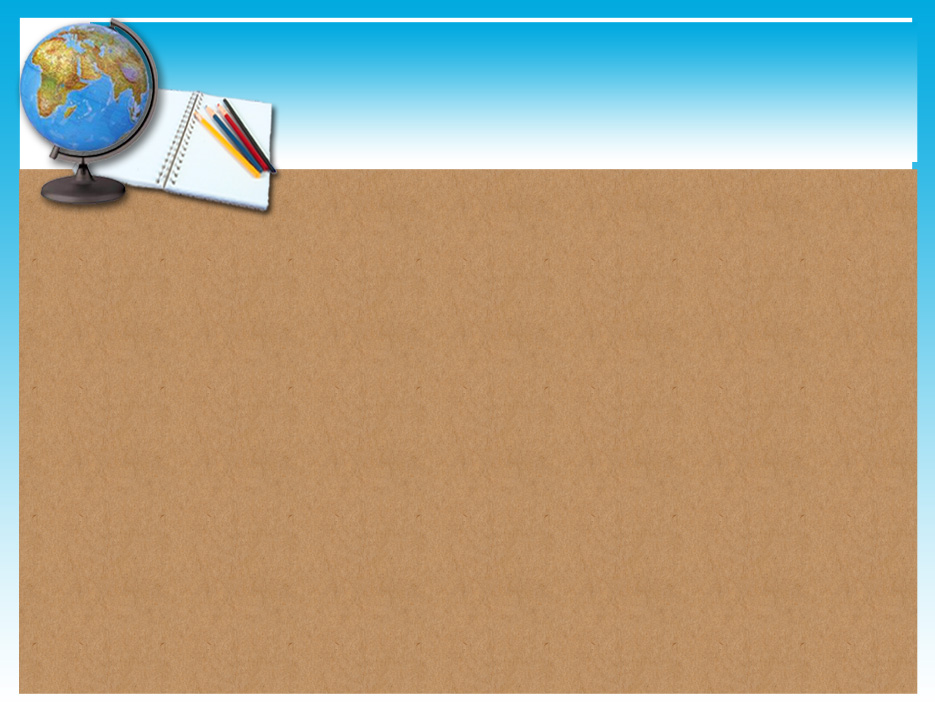 Более того, ФГОС  охватывает периоды младенчества и 
раннего возраста, как неотъемлемую часть развития 
личности ребенка, которое реализуется в соответствии 
с возрастными и индивидуальными особенностями детей
в различных видах деятельности. (п.2.7)
Таким образом определяется роль семьи, (родителей как законных представителей 
ребенка) как непосредственного участника целостного воспитательно-
образовательного  процесса.
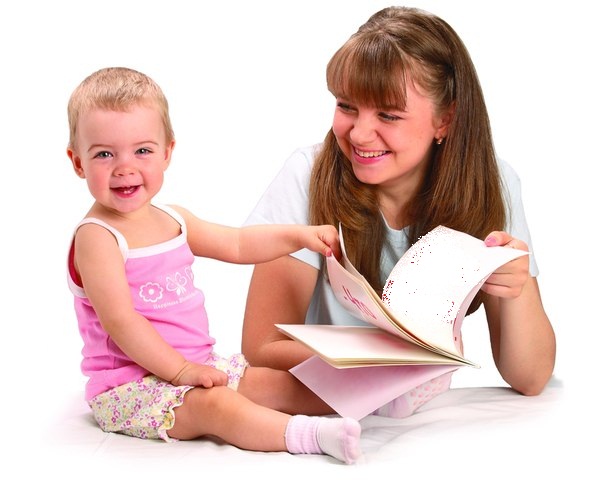 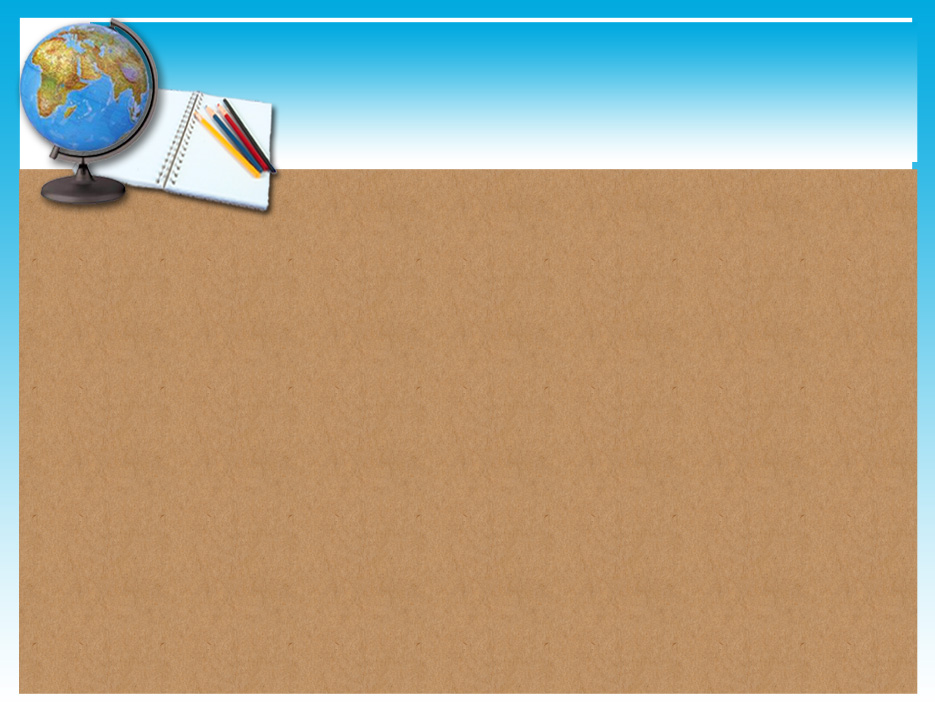 Стандарт ориентирован на личность ребенка. Любая 
деятельность взрослых (родителей, педагогических и иных
работников организации, осуществляющей воспитательно-
образовательную деятельность) должна носить личностно-
развивающий и гуманистический характер, учитывая 
индивидуальные особенности и возможности ребенка.
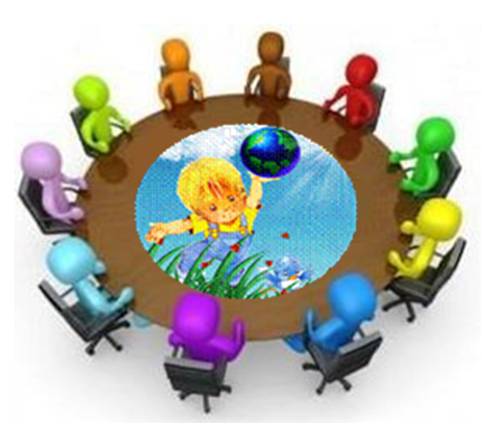 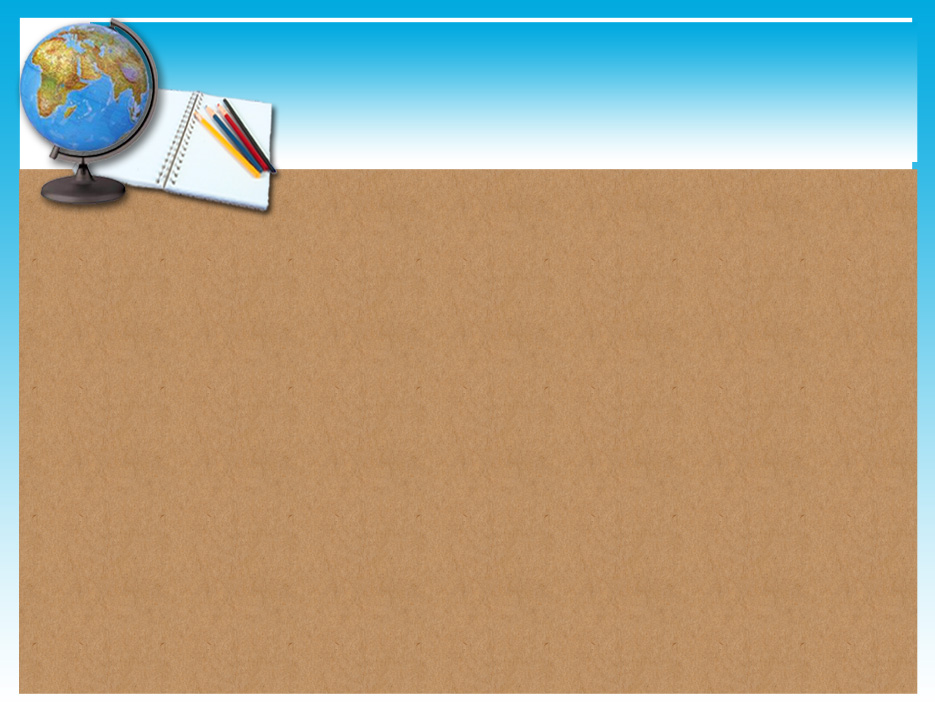 Цели ФГОС (п.1.5.)
Повышение социального статуса 
дошкольного образования
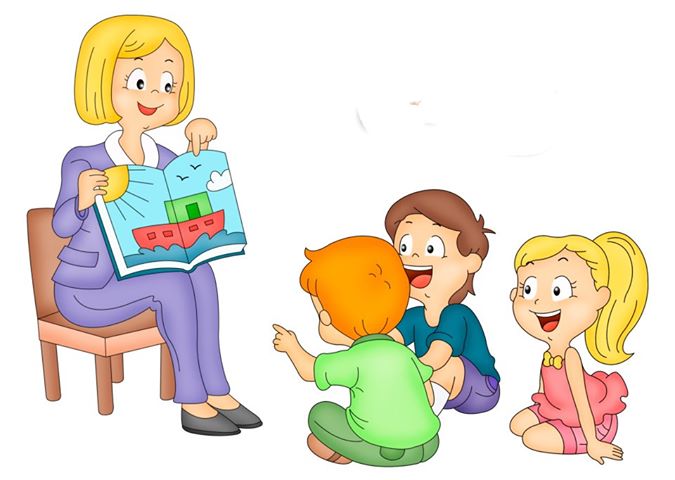 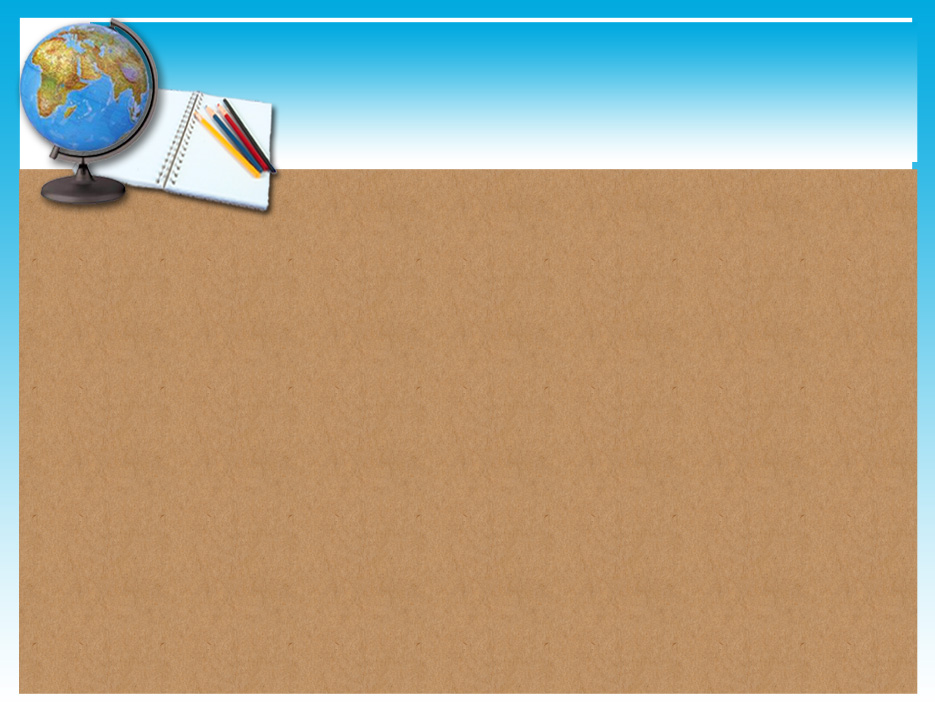 Цели ФГОС (п.1.5.)
2. Обеспечение государством равенства возможностей 
для каждого ребенка в получении  качественного 
дошкольного образования
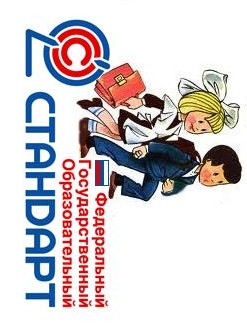 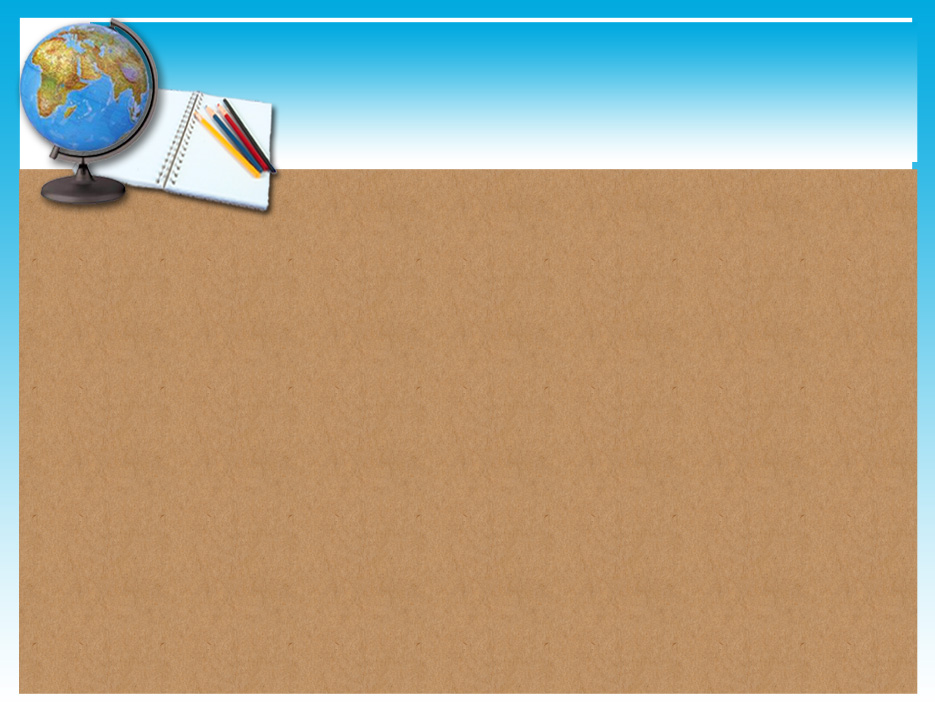 Цели ФГОС (п.1.5.)
3. Обеспечение государственных гарантий уровня и качества 
дошкольного образования на основе единства обязательных 
требований к условиям реализации образовательных 
программ дошкольного образования, их структуре и 
результатам их освоения.

4. Сохранение единства образовательного пространства 
Российской Федерации относительно уровня дошкольного 
образования.
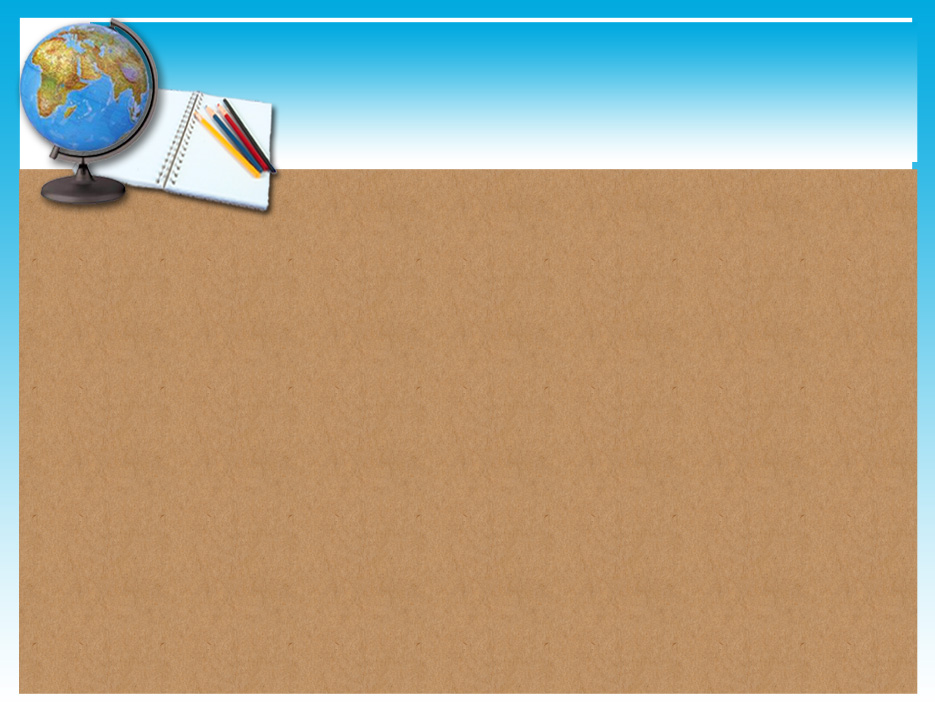 Результаты фокус-групповых обсуждений.
Информация из официального блога Минобрнауки РФ.
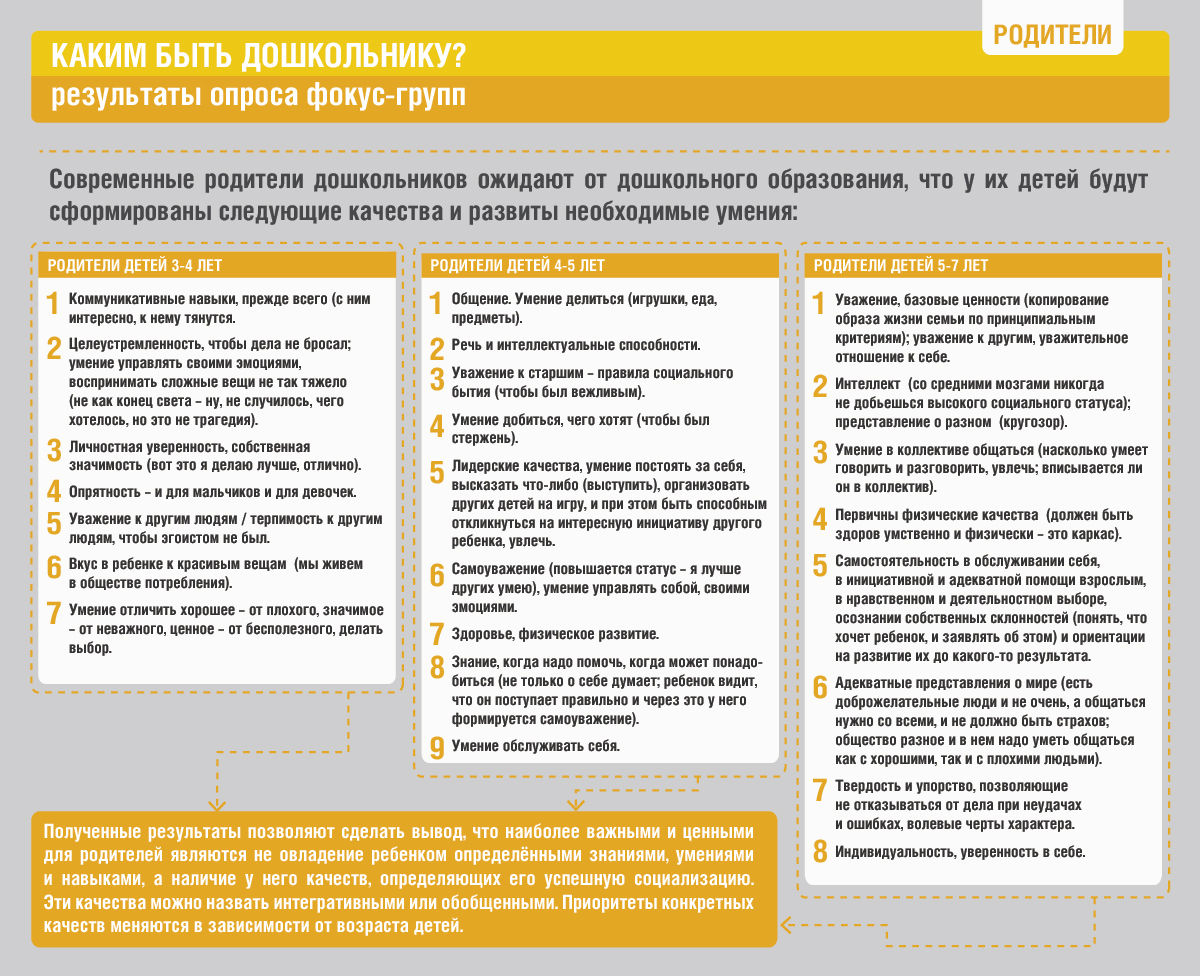 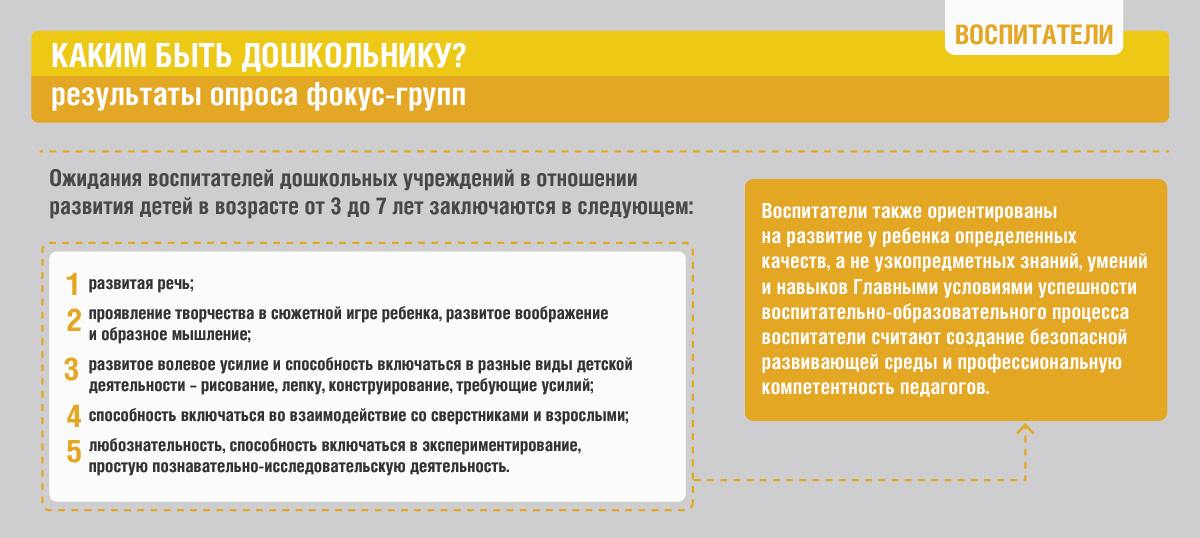 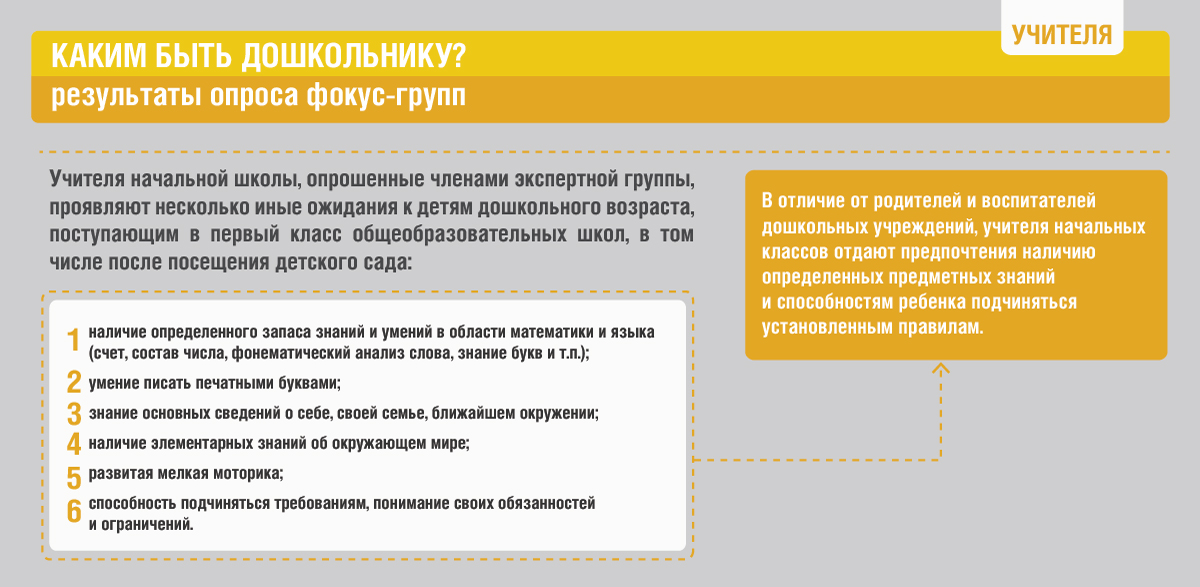 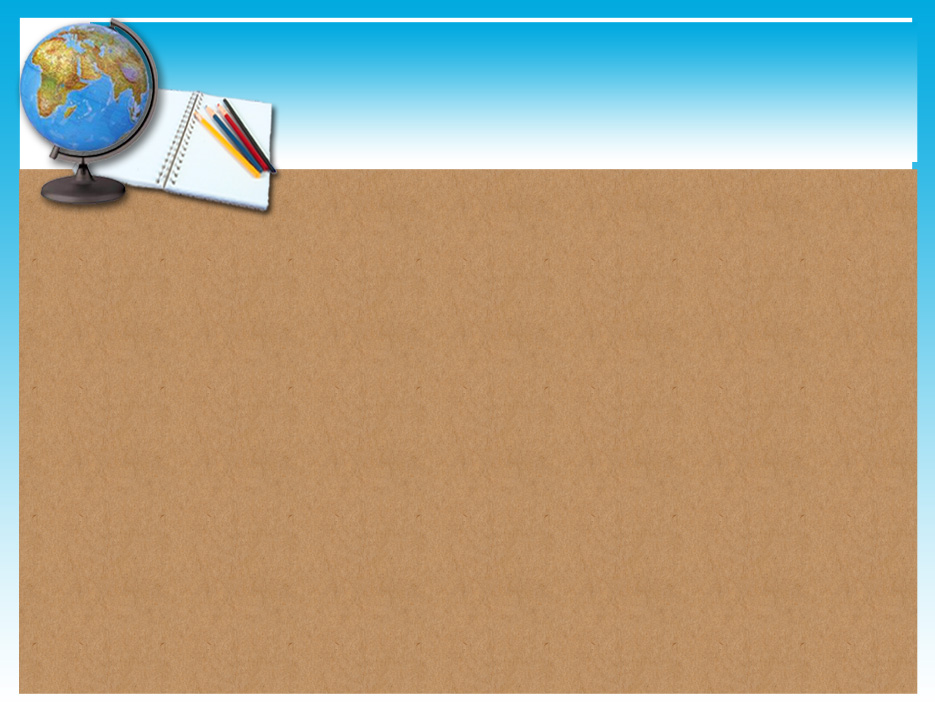 Привести к единому мнению: как воспитывать 
и чему учить дошкольника и призваны 
Стандарты
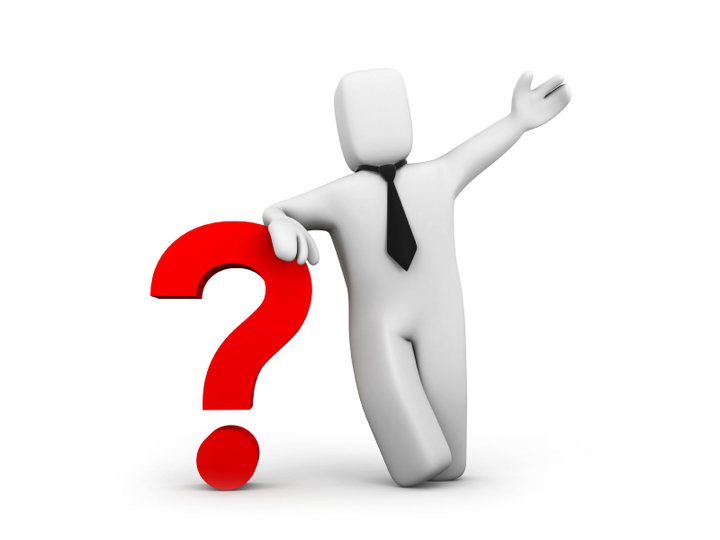 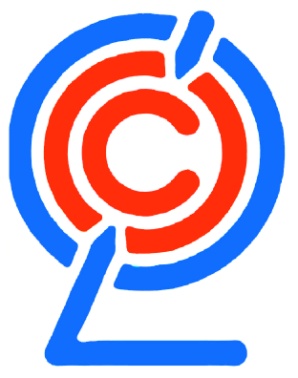 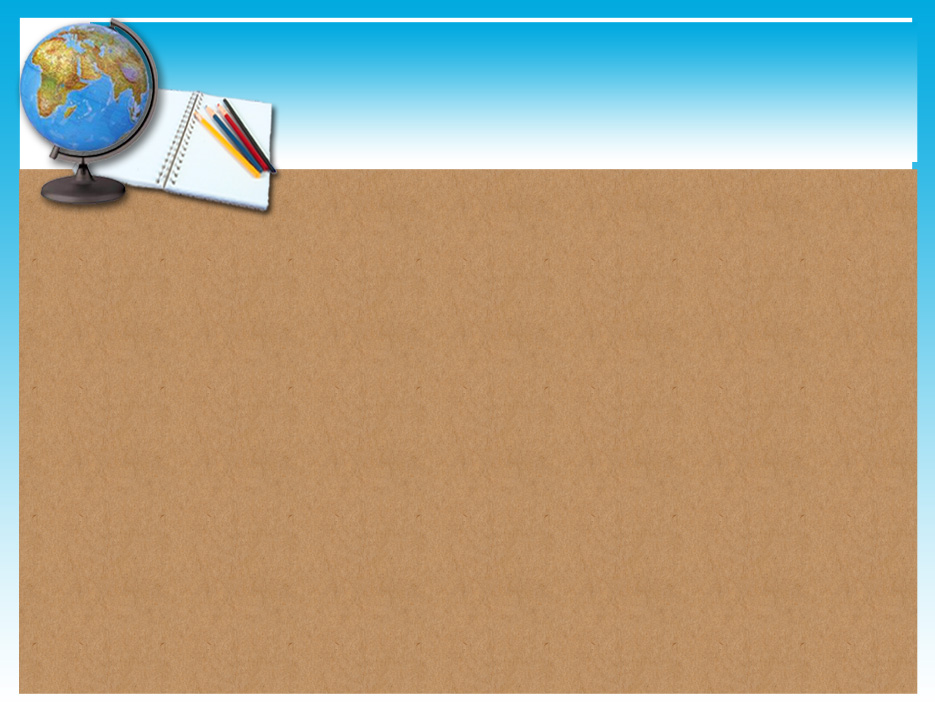 Впервые в Стандарте отражено 
целеполагание.
Во ФГОС ДО впервые включены требования к результатам 
освоения основной образовательной программы, которые 
представлены в виде целевых ориентиров дошкольного
образования. Они представляют собой социально-
нормативные возрастные характеристики возможных 
достижений ребенка на этапе завершения уровня 
дошкольного образования. (П.4.1.)
Целевые ориентиры выступают основаниями преемственности
дошкольного и начального общего образования. При соблюдении 
требований они предполагают формирование у детей 
дошкольного возраста предпосылок к учебной деятельности на 
этапе завершения ими дошкольного образования. (п.4.7.)
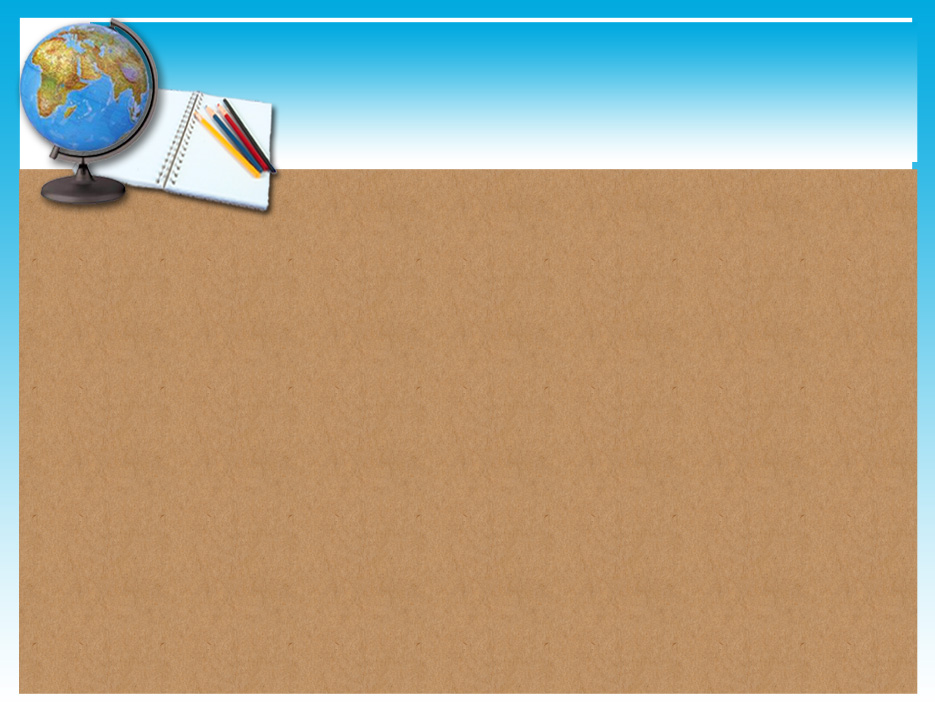 Подводя итог, можно сделать вывод о том,
что ФГОС является развивающим и 
прогностическим инструментом модернизации
системы современного образования.
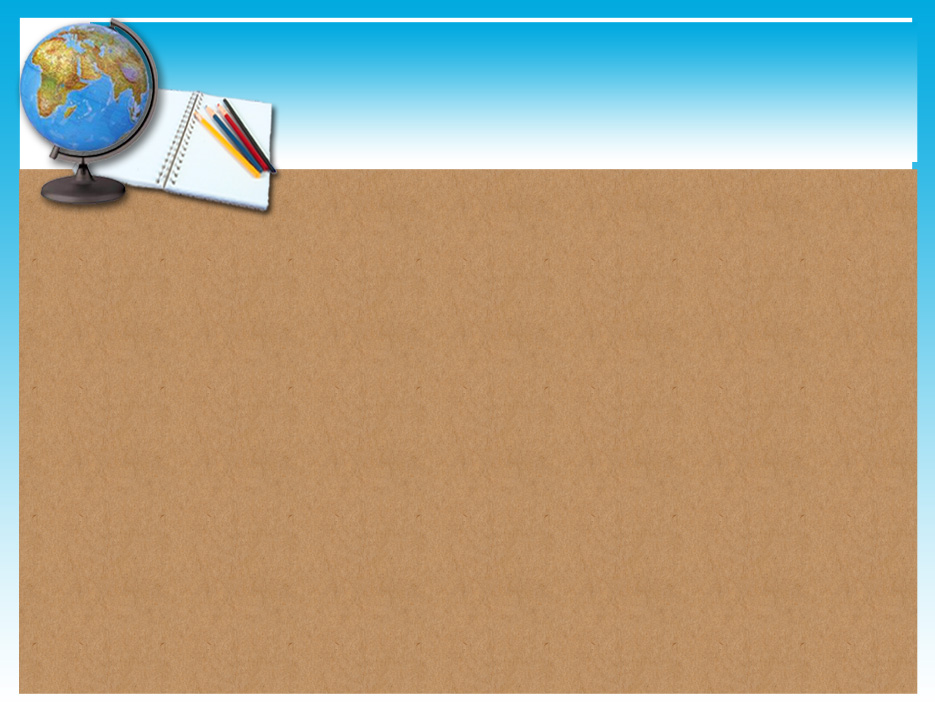 Спасибо за внимание!
Презентацию подготовила: 
воспитатель МБДОУ №6
Нестерова Ирина Анатольевна